Schlusswort  zum Vortrag „Mehrwert Glück. Plädoyer für menschengerechtes Wirtschaften“ von Prof. Dr. Johannes WallacherPeutiger Collegium , 19. März 2012, Bayerischer Hof,   München
Prof. Dr. Karlheinz Ruckriegel
(www.ruckriegel.org)
„Ich wünsche mir, dass die Gesellschaft insgesamt glücklich ist, aber ich selber möchte es auch sein.“
Denis Diderot, 1774
(zitiert nach „Das Europäische Geschichtsbuch – von den Anfängen bis ins 21. Jahrhundert, hrsg. von Frederic Delouche, Stuttgart 2011, S. 23)
Georg-Simon-Ohm-Hochschule Nürnberg
www.ohm-hochschule.de
Seite 2
… Ich beginne mit einem erstaunlichen Zitat von Ludwig Erhard, der geschrieben hat, "dass der Wohlstand wohl eine Grundlage, nicht aber das Leitbild unserer Lebensgestaltung schlechthin ist.“

Bundeskanzlerin Angela Merkel 
Rede anlässlich der 11. Jahreskonferenz des Rates für Nachhaltige Entwicklung der Bundesregierung (RNE) am 20.6.2011 in Berlin
Georg-Simon-Ohm-Hochschule Nürnberg
www.ohm-hochschule.de
Seite 3
Ludwig Erhard wird an anderer Stelle aber noch deutlicher: 
„Wir werden sogar mit Sicherheit dahin gelangen, dass zu Recht die Frage gestellt wird, ob es noch immer nützlich und richtig ist, mehr Güter, mehr materiellen Wohlstand zu erzeugen, oder ob es nicht sinnvoll ist, unter Verzichtsleistung auf diesen „Fortschritt“ mehr Freizeit, mehr Besinnung, mehr Muße und mehr Erholung zu gewinnen.“
Ludwig Erhard, Wohlstand für alle, 1957
Georg-Simon-Ohm-Hochschule Nürnberg
www.ohm-hochschule.de
Seite 4
„Neuere Ansätze in der Volkswirtschaftslehre („Glücksforschung“) untersuchen den Zusammenhang zwischen steigenden Einkommen und Wohlergehen und kommen zu dem Ergebnis, dass selbst wenn die Zunahme des BIP zu einer Steigerung des objektiven Wohlstands führt, dies nicht gleichbedeutend ist, dass es den Menschen subjektiv besser geht.“      
          Ifo-Institut, Wohlstandsindikator                                          (Rubrik “Aktuelles Stichwort”), Juli 2011.
Georg-Simon-Ohm-Hochschule Nürnberg
www.ohm-hochschule.de
Seite 5
EU-Nachhaltigkeitsstrategie von 2006

„Sie (die EU-Nachhaltigkeitsstrategie) strebt eine kontinuierliche Verbesserung der Lebensqualität und des Wohlergehens („well-being“) auf unserem Planeten für die heute lebenden und für die künftigen Generationen an.“

Beschluss der EU Staats- und Regierungschefs vom Juni 2006
Georg-Simon-Ohm-Hochschule Nürnberg
www.ohm-hochschule.de
Seite 6
Weltweit kommt es infolge der Ergebnisse der Stiglitz-Kommission (September 2009) zu einem Umdenken in der „Amtlichen Statistik“   
„Another key message, and unifying theme of the report is that the time is ripe for our measurement system to shift emphasis from measuring economic production to measuring people`s well-being. And measures of well-being  should be put in a context of sustainability.“
Joseph E. Stiglitz, Amartya Sen, Jean-Paul Fitoussi, 
MIS-Measuring our Lives, New York, 2010, S. 10
Georg-Simon-Ohm-Hochschule Nürnberg
www.ohm-hochschule.de
Seite 7
[Speaker Notes: Die Kernbotschaft der Stiglitz-Kommission lautet: Die Zeit ist reif, um das Augenmerk von der Messung der ökonomischen Produktion auf die Messung der Wohlfahrt der Menschen und der Nachhaltigkeit zu lenken.]
Die Organisation für wirtschaftliche Zusammenarbeit und Entwicklung (OECD) änderte anlässlich der Feierlichkeiten zu ihrem 50jährigen Bestehen Ende Mai 2011 ihre Ausrichtung. 
“Over the past 50 years, the OECD has developed a rich set of recommendations on policies that can best support economic growth. The task that we face today is to develop an equally rich menu of recommendations on policies to support societal progress: better policies for better lives.”
OECD, Better Life Initiative, Mai 2011
Georg-Simon-Ohm-Hochschule Nürnberg
www.ohm-hochschule.de
Seite 8
[Speaker Notes: In den letzten 50 Jahren hat die OECD ein reiches Set von Empfehlungen für die Politik entwickelt, wie am besten das Wirtschaftswachstum unterstützt werden kann. Die Aufgabe, die sich jetzt stellt, ist, ein vergleichbar reiches Set an Empfehlungen zu entwickeln, wie die Politik gesellschaftlichen Fortschritt unterstützen kann. Es geht um eine besser Politik für ein besseres Leben.]
Mitte Juli 2011  forderte die UN-Generalversammlung alle Länder auf, Glück und Wohlergehen künftig auch als explizites Ziel ihres politischen Wirkens zu verfolgen. Sie folgte damit dem Antrag von Bhutan.
“The reasoning is that since happiness is the ultimate desire of every individual, it must also be the purpose of development to create the enabling conditions for happiness.”
Gross National Happiness Commission 
(Bhutan)
Georg-Simon-Ohm-Hochschule Nürnberg
www.ohm-hochschule.de
Seite 9
[Speaker Notes: Der Grund hierfür ist schlicht, dass das letztendliche Ziel eines jeden Glück und Zufriedenheit ist und das Ziel der Politik somit darin bestehen muss, die Voraussetzungen dafür zu schaffen.]
Mitte Juli 2011 hat auch das EU-Parlament eine ähnliche Resolution angenommen: 
“The final vote on the Beyond GDP resolution  showed broad support to the Commission's groundwork towards supplementing GDP with social and environmental indicators.”
“These outcomes demonstrate broad consensus on the fact that human development and well-being is about more than we can measure through monetary values.”, so der zuständige EU-Kommissar Janez Potočnik.
Georg-Simon-Ohm-Hochschule Nürnberg
www.ohm-hochschule.de
Seite 10
[Speaker Notes: Die Abstimmung über die Beyond GDP (Jenseits der BIP/Bruttoinlandsprodukts) Resolution zeigte eine breite Zustimmung zu dieser Arbeit der EU-Kommission . Es geht um einen Ergänzung des BIP um soziale und ökologische Indikatoren. … Diese Ergebnisse zeigen eine breite Zustimmung zu der Tatsache, dass menschliche Entwicklung und Well-Being mehr ist als monetär gemessen werden kann, so der zuständige EU-Kommissar.]
„But what ultimately matters is the well-being of citizens“

OECD: HOW`S LIFE -  Measuring Well-Being,                Oktober  2011, S. 16
Georg-Simon-Ohm-Hochschule Nürnberg
www.ohm-hochschule.de
Seite 11
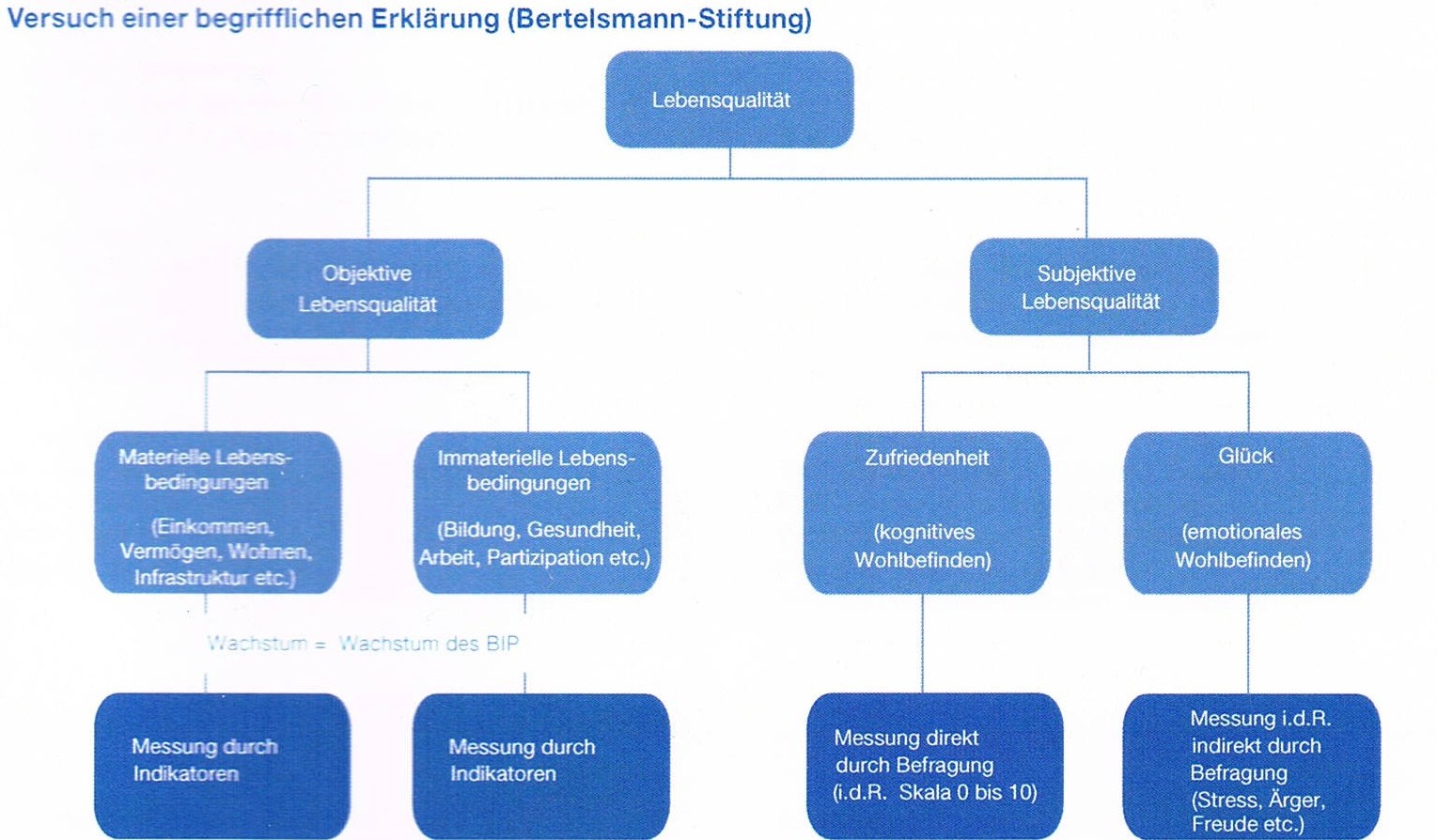 Georg-Simon-Ohm-Hochschule Nürnberg
www.ohm-hochschule.de
Seite 12
Warum ist Arbeit wichtig für unser Wohlbefinden?
Georg-Simon-Ohm-Hochschule Nürnberg
www.ohm-hochschule.de
Seite 13
Wir brauchen Arbeit, da wir etwas Sinnvolles tun, mit unserer Zeit anfangen wollen;
Wir brauchen Arbeit, um Einkommen zu erwirtschaften;  
Arbeit schafft Möglichkeiten zur geistigen Weiterentwicklung; 
Arbeit vermittelt das Gefühl, gebraucht zu werden, stärkt unser Selbstvertrauen, schafft Identität und bietet soziale Kontaktmöglichkeiten.
OECD, 2011, S. 58
Georg-Simon-Ohm-Hochschule Nürnberg
www.ohm-hochschule.de
Seite 14
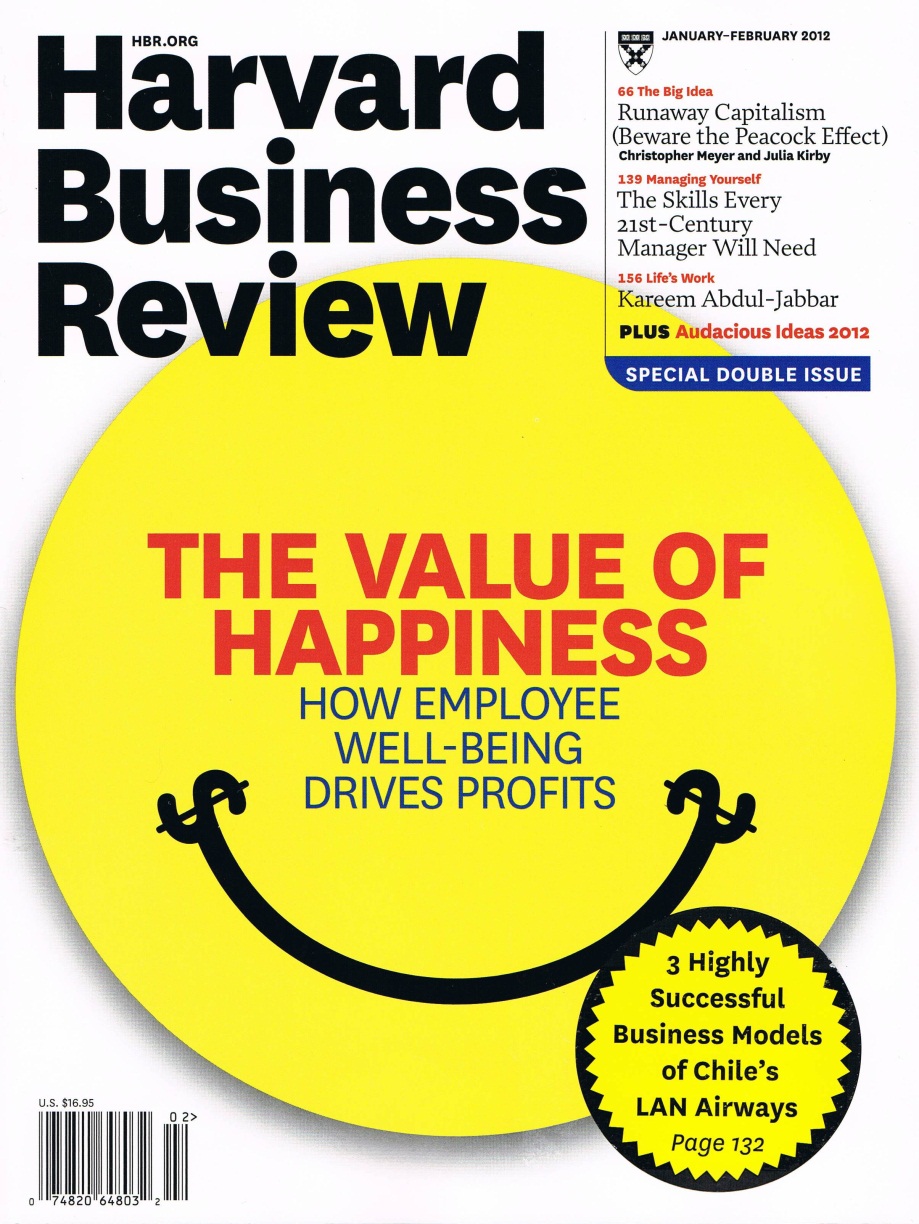 Georg-Simon-Ohm-Hochschule Nürnberg
www.ohm-hochschule.de
Seite 15
“Why write about happiness ….? Because emerging research from neuroscience, psychology, and economics make the link between a thriving workforce  (glücklichen/zufriedenen MitarbeiterInnen, Anm. KR) and better performance absolutely clear. Happiness can have an impact at both the company and the country level. And the movement to measure national well-being on factors other than GDP could be game changing. …”

Harvard Business Review, Januar/Februar 2012
Georg-Simon-Ohm-Hochschule Nürnberg
www.ohm-hochschule.de
Seite 16
Untersuchungen zeigen, dass Unternehmen, die Maßnahmen umsetzen, die vom neuen Managementansatz der Positive Organizational Scholarship bzw. dem Positives Management vorgeschlagen werden, ihre Profitabilität, ihre Produktivität, ihre Produktqualität, die Kundenzufriedenheit  und die Mitarbeiterbindung erhöhen.
Kim S. Cameron, Gretchen M. Spreitzer                            Introduction – What is Positive about Positive Organizational Scholarship?, in:                                                                         The Oxford Handbook of Positive Organizational Scholarship, Oxford 2012, S. 6.
Georg-Simon-Ohm-Hochschule Nürnberg
www.ohm-hochschule.de
Seite 17
Was ist zu tun, um nicht nur Arbeitsplätze, sondern        „gute Arbeit“ zu schaffen?
Georg-Simon-Ohm-Hochschule Nürnberg
www.ohm-hochschule.de
Seite 18
Wir brauchen sozial kompetente Führungskräfte, für die der Mensch im Mittelpunkt steht.

Wir brauchen eine Work-Life-Balance, die  Berufs- und Privatleben ins Geleichgewicht bringt.

Wir brauchen eine Arbeitsplatzgestaltung, die Flow-Effekte schafft, und so die Arbeit zur Berufung macht.
Georg-Simon-Ohm-Hochschule Nürnberg
www.ohm-hochschule.de
Seite 19
Wodurch zeichnet sich „menschengerechtes Wirtschaften“ aus?
„Erstens gilt es, die materiellen Grundlagen dafür zu schaffen, damit aus Dauer das Leben aller Menschen gelingen kann;
Zweitens muss sich die Wirtschaft auch daran messen lassen, ob die verschiedenen wirtschaftlichen Tätigkeiten selbst einem gelingenden Leben zuträglich sind.“  

Johannes Wallacher, 2011, S. 121
Georg-Simon-Ohm-Hochschule Nürnberg
www.ohm-hochschule.de
Seite 20
„Willst Du immer weiter schweifen?
Sieh, das Gute liegt so nah,
Lerne nur das Glück ergreifen,
Denn das Glück ist immer da.“

Johann Wolfgang von Goethe
Georg-Simon-Ohm-Hochschule Nürnberg
www.ohm-hochschule.de
Seite 21
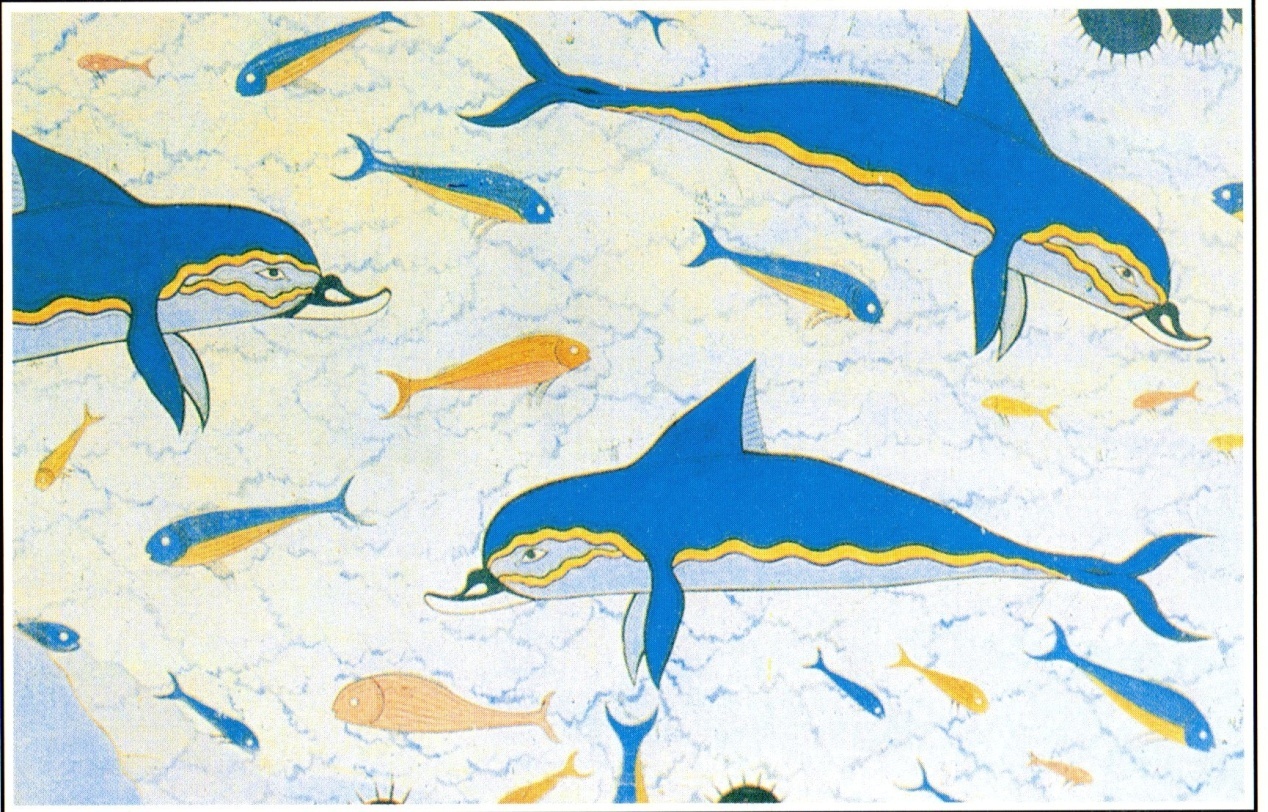 Georg-Simon-Ohm-Hochschule Nürnberg
www.ohm-hochschule.de
Seite 22
Zur Vertiefung:

Karlheinz Ruckriegel 
www.ruckriegel.org
Literaturempfehlungenzur Glücksforschung
Georg-Simon-Ohm-Hochschule Nürnberg
www.ohm-hochschule.de
Seite 24
Appleby, J. Die unbarmherzige Revolution – eine Geschichte des Kapitalismus, Hamburg 2011.
Ariely, D., Fühlen nützt nichts, hilft aber – Warum wir uns immer wieder unvernünftig verhalten, München 2010. 
Bartens, W., Körperglück – Wie gute Gefühle gesund machen (sehr empfehlenswert – zeigt empirisch fundiert den Zusammenhang zwischen „Glücklichsein“ und Gesundheit auf). 
Steve R. Baumgardner, Marie K. Crothers, Positive Psychology, Upper Saddle River (New Jersey) 2010.
Bauer. J., Prinzip Menschlichkeit – Warum wir von Natur aus kooperieren, Hamburg 2006 (sehr empfehlenswerte Einstiegsliteratur zu den Erkenntnissen der Neurobiologie).
Bauer, J., Die Entdeckung des „Social Brain“, in: Nida-Rümelin, J. et al. (Hrsg.), Was ist der Mensch, Berlin et al. 2008, S. 24 – 28.   
Ben-Shahar, T., Glücklicher, München 2007 (sehr empfehlenswerte Einstiegsliteratur zur Glücksforschung, insbesondere aus psychologischer Sicht).
Bok, D. The Politics of Happiness – what government can learn from the new research on well-being, Princeton/ Oxford 2010.
Georg-Simon-Ohm-Hochschule Nürnberg
www.ohm-hochschule.de
Seite 25
Bernanke, B.,  Chairman of the Board of Govenors of the Federal Reserve System, Vortrag “The economics of happiness”, gehalten am 8. Mai 2010 vor Absolventen der University of South Carolina.
Berns, G.,  Statisfaction – Warum nur Neues uns glücklich macht, Frankfurt/New York 2006 (sehr empfehlenswerte Vertiefungsliteratur zu den Erkenntnissen der Neurobiologie).
Binswanger, M., Die Tretmühlen des Glücks – Wir haben immer mehr und werden nicht glücklicher. Was können wir tun?, Freiburg 2006 (sehr empfehlenswerte Einführung in die ökonomische Glücksforschung). 
Braakmann, A., Zieschank, R., Diefenbacher, H., Brachinger, H.W., Wagner, G., Leggewie, C., Sommer, B. , Zeitgespräch "Wie lässt sich Wohlstand messen?",in: Wirtschaftsdienst 2009,  12, S. 783-804 (sehr guter Überblick über die aktuelle Diskussion zur Wohlstandmessung nach Vorlage des Abschlussberichts der Stieglitz-Kommission im September 2009).  
Cameron, D., PM speech on wellbeing, 25.11.2010
Cameron, K./ Spreitzer, G. (Hrsg.), The Oxford Handbook of Positive Organizational Scholarschip, New York 2012 (sehr guter Überblick über den aktuellen Forschungstand zur Umsetzung der Ergebnisse der Positiven Psychologie in die Managementtheorie/-lehre.
Georg-Simon-Ohm-Hochschule Nürnberg
www.ohm-hochschule.de
Seite 26
Clark, A., Frijters, P., Shields, M., Relative Income, Happiness, and Utility: An Explanation for the Easterlin Paradox and Other Puzzles, in: Journal of Economic Literature, Vol. 46/1, März 2008, S. 95-144 (Übersicht über den aktuellen Stand der ökonomischen Glücksforschung).
Creusen, U./Müller-Seitz, G., Das Positive-Leadership-GRID - Eine Analyse aus Sicht des Positiven Managements, Wiesbaden 2010 (sehr guter Einstieg über die aktuelle Diskussion zur Umsetzung der Ergebnisse der Positiven Psychologie in die Managementtheorie/-lehre).
Csikszentmihalyi, M., Flow – Das Geheimnis des Glücks, 12. Auflage, Stuttgart  2005.
Diener, E., Biswas-Diener, Will Money increase Subjective Well Being? A Literature Review and Guide to Needed Research, in: Social Indicators Research 57 (2002), S. 119–169.
Diener, E., Biswas-Diener, R., Happiness – Unlocking the Mysteries of Psychological Wealth, Malden (USA) et al. 2008 (sehr empfehlenswerte aktuelle Darlegung der wissenschaftlichen Ergebnisse der Glücksforschung aus psychologischer Sicht).
Diener, E.,  Glücksforschung – die Fakten und die Irrtümer, in: Psychologie heute, 37. Jg. (2010), Ausgabe Mai,  S. 30-36.
Georg-Simon-Ohm-Hochschule Nürnberg
www.ohm-hochschule.de
Seite 27
Ekman, P., Gefühle lesen – Wie Sie Emotionen erkennen und richtig interpretieren, 2. Auflage, München 2010 (sehr empfehlenswerte Einführung und Überblick in die wissenschaftlichen Erkenntnisse zur Gefühlsforschung). 
Elger, C., Neuroleadership, Erkenntnisse der Hirnforschung für die Führung von Mitarbeitern, Planegg bei München 2009. 
Emmons, R., Vom Glück, dankbar zu sein – eine Anleitung für den Alltag, Frankfurt 2008.
Epikur, Wege zum Glück, hrsg. und übersetzt von Rainer Nickel, Düsseldorf u.a., 2005.
Fredrickson, B., Positivity, New York 2009 (sehr empfehlenswerte Darstellung des Positivity-Konzepts mit konkreten Handlungsanweisungen).
Fredrickson, B. Die Macht der guten Gefühle, in: Gehirn und Geist, Denken, Fühlen, Handeln – Grundlagen der Psychologie, Basiswissen Nr. 1/2010, S. 70-75.  
Frey, B. S.,, Frey Marti, C., Glück – die Sicht der Ökonomie, Zürich 2010 (sehr guter Überblick über den Stand der ökonomischen Glücksforschung).
Georg-Simon-Ohm-Hochschule Nürnberg
www.ohm-hochschule.de
Seite 28
Gehirn und Geist, Starke Psyche, starkes Immunsystem – wie Gefühle, Denken und Stress unsere  Abwehrkräfte beeinflussen (Titelthema), Ausgabe 3/2012, S. 28-39.
Harvard Business Review OnPoint, The Ideal Workplace - How to boost Productivity, Commitment & Job Satisfaction, Summer 2010.
Harvard Business Review, The Value of Happiness – How employee well-being drives profit (Schwerpunkt  “The Happiness Factor”), Ausgabe January-February 2012, S. 77-109. 
Harvard Medical School, Positive Psychology – Harnessing the power of happiness, personal strength, and mindfulness, Special Heath Report, Harvard 2009.  
Häring, N., Markt und Macht – Was Sie schon immer über die Wirtscahfts wissen wolten, aber bisher nicht erfahren sollten, Stuttgart 2010.
Horx, M., Das Buch des Wandels – Wie Menschen die Zukunft gestalten, München 2009.
Jackson, T. Wohlstand ohne Wachstum – Leben und Wirtschaften in einer endlichen Welt, München 2011.
Georg-Simon-Ohm-Hochschule Nürnberg
www.ohm-hochschule.de
Seite 29
Jaeger, C., Wachstum – wohin? Eine kurze Geschichte des 21. Jahrhunderts, München 2011.
Layard, R., Die glückliche Gesellschaft – Was wir aus der Glücksforschung lernen können, Frankfurt/New York 2009 (sehr empfehlenswerte Einstiegsliteratur zu Glücksforschung, insbesondere aus ökonomischer Sicht).
Layard, R. Happiness – Lessons from a new science, 2. Auflage, London 2011.
Linley, A.,  Harrington, S., Garcea, N.,  Oxford Handbook of Positive Psychology and Work, Oxford u.a. 2010 (sehr guter Überblick über den aktuellen Forschungstand zur Umsetzung der Ergebnisse der Positiven Psychologie in die Managementtheorie/-lehre). 
Lyubomirsky, S., Glücklich sein – Warum Sie es in der Hand haben, zufrieden zu leben, Frankfurt 2008 (sehr empfehlenswerte wissenschaftlich unterlegte Anleitung zum Glücklichsein).
Marx, R. Das Kapital – Ein Plädoyer für den Menschen, München 2008 (sehr empfehlenswerte Analyse des kapitalistischen Wirtschaftssystems vor dem Hintergrund der Katholischen Soziallehre. Reinhard Marz ist Erzbischof von München und Freising.)
Georg-Simon-Ohm-Hochschule Nürnberg
www.ohm-hochschule.de
Seite 30
Memorandum „Zufrieden trotz sinkenden materiellen Wohlstands" der Arbeitsgruppe "Zufriedenheit" (Vorsitz Meinhard Miegel) des Ameranger Disputs der Ernst Freiberg-Stiftung vom 3.5.2010.  
Miegel, M., Exit – Wohlstand ohne Wachstum ,  Berlin 2010  (zum Nachdenken – sehr empfehlenswert).
Myers, David G., Social Psychology, 10. Auflage, New York 2010.
Noll, H.-H., Weick, St., Subjective well-being in Germany: evolutions, determinants and policy implications, in: Greve, B. (Hrsg.), Happiness and Social Policy in Europe, Cheltenham 2010, S. 69-88. 
OECD, How`s Life – Measuring Well-Being, Paris Oktober 2011.
Porter, M. S., Kramer, M. R. Die Neuerfindung des Kapitalismus, in: Harvard Business manager, Februar 2011, S. 58-75. 
Powdthavee, N., The Happiness Equation, London 2010.
Precht. R. D., Immer mehr ist immer weniger, in: Kunert, et al., Verändert Euch! Das Manifest zur Energiewende, Berlin 2011, S. 93-100.
Georg-Simon-Ohm-Hochschule Nürnberg
www.ohm-hochschule.de
Seite 31
Psychologie Heute compact, Nr. 17,  2007, Glücksmomente – Was das Leben gelingen lässt (sehr empfehlenswerter Überblick über die einzelnen Facetten der Glücksforschung, allerdings ohne ökonomische Glücksforschung).
Radermacher, F. J., Riegler, J., Weiger, H., Ökosoziale Marktwirtschaft, München 2011.
Rath, T., Harter, J., Wellbeing – The Five Essential Elements, New York (Gallup) 2010. 
Rath, T., Harter, J.,  The Economics of  Wellbeing, New York (Gallup) 2010,
Rosenzweig, P., Robert S. McNamara – And the Evolution of Modern Management, in: Harvard Business Review, December 2010, S. 86-93.
Ruckriegel, K., Glücksforschung, in: WiSt, 36. Jg. (2007), S. 515–521 (www.ruckriegel.org).
Ruckriegel, K., „Beyond GDP“ – vom Bruttoinlandsprodukt zu subjektiven Wohlfühlindikatoren, in: WiSt, 37. Jg. (2008), S. 309 – 316 (www.ruckriegel.org).
Ruckriegel, K.,  Glücksforschung: Bei mitarbeiterorientierter Personalführung gewinnen alle, in: Personal - Zeitschrift für Human Resource Management, 61. Jg. (2009), Heft 6 (Juni), S. 14-16.
Ruckriegel, K., „Glücksforschung -  Erkenntnisse und Konsequenzen, in: in WISU, 39. Jg, (Augst/September 2010), S. 1140-1147 (www.ruckriegel.org).
Georg-Simon-Ohm-Hochschule Nürnberg
www.ohm-hochschule.de
Seite 32
Ruckriegel, K., Behaviroal Economics – Erkenntnisse und Konsequenzen, in: WISU, 40 Jg. (Juni 2011), S. 832-842 (www.ruckriegel.org).
Ruckriegel, K., Glücksforschung – Konsequenzen für die (Wirtschafts-)Politik, in: Wirtschaftsdienst, 92. Jg. (2012), Heft Februar, S. 129-135.  
Schildhammer, G., Glück, Wien 2009 (sehr gute Darstellung der Geschichte des Glücks in der Philosophie, der Psychologie und der Theologie). 
Schmidt, W., Glück, Frankfurt/Main 2007 (sehr empfehlenswert, beschäftigt sich mit dem Glück aus philosophischer Sicht).
Schmitz, M., Schmitz, M., Emotions-Management – Anleitung zum Glücklichsein, München 2009 (sehr empfehlenswerte Einstiegsliteratur in das Emotions-Management). 
Segerstrom, S., Optimisten denken anders – Wie unsere Gedanken die Wirklichkeit erschaffen, Bern 2010.
Seligman, M., Der Glücks-Faktor – Warum Optimisten länger leben, Bergisch-Gladbach 2005.
Seligman, M. Flourish – A new understandig of Happiness and Well-Being and How to Achive Them.
Georg-Simon-Ohm-Hochschule Nürnberg
www.ohm-hochschule.de
Seite 33
Stiglitz, J., Sen, A., Fitoussi, J-P., Mis-Measuring our lives – why GDP doesn`t add up, New York 2010.
Ulrich, P., Zivilisierte Marktwirtschaft – Eine wirtschaftsethische Orientierung, Bern 2010.
Voswinkel, St., Wer keine Anerkennung sät, wird auch keine Leistung ernten,  in: Psychologie Heute, 38. Jg (2011), Heft 7, S. 60-64.
Wallacher, J., Mehrwert Glück – Plädoyer für menschengerechtes Wirtschaften, München 2011.
Wilkinson, R., Pickett, K., Gleichheit ist Glück – Warum gerechte Gesellschaften für alle besser sind, Frankfurt 2010. 
Zimbardo, P., Boyd, J., Die neue Psychologie der Zeit und wie sie Ihr Leben verändern wird, Heidelberg 2009. 
Zukunfts-Institut (Matthias Horx), Future Company  -  Die Zukunft der Unternehmenskulturen – wie Sie Ihr Business fit für die Ökonomie von morgen machen, Kelkheim 2010.
Georg-Simon-Ohm-Hochschule Nürnberg
www.ohm-hochschule.de
Seite 34